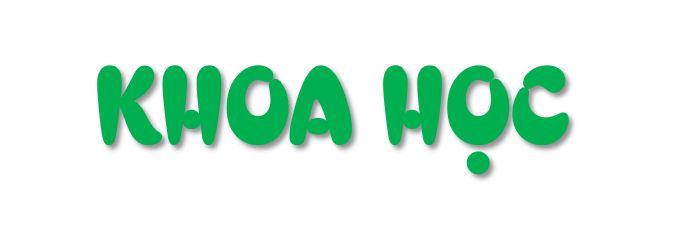 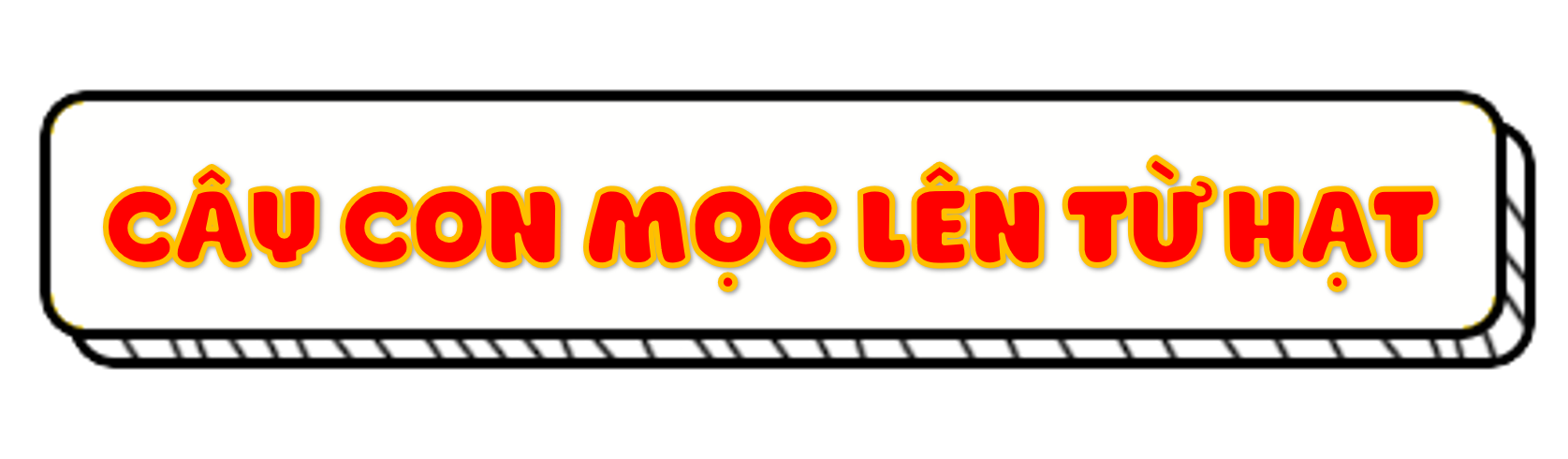 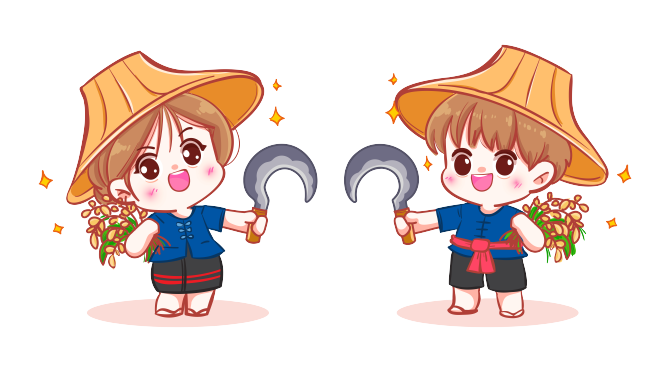 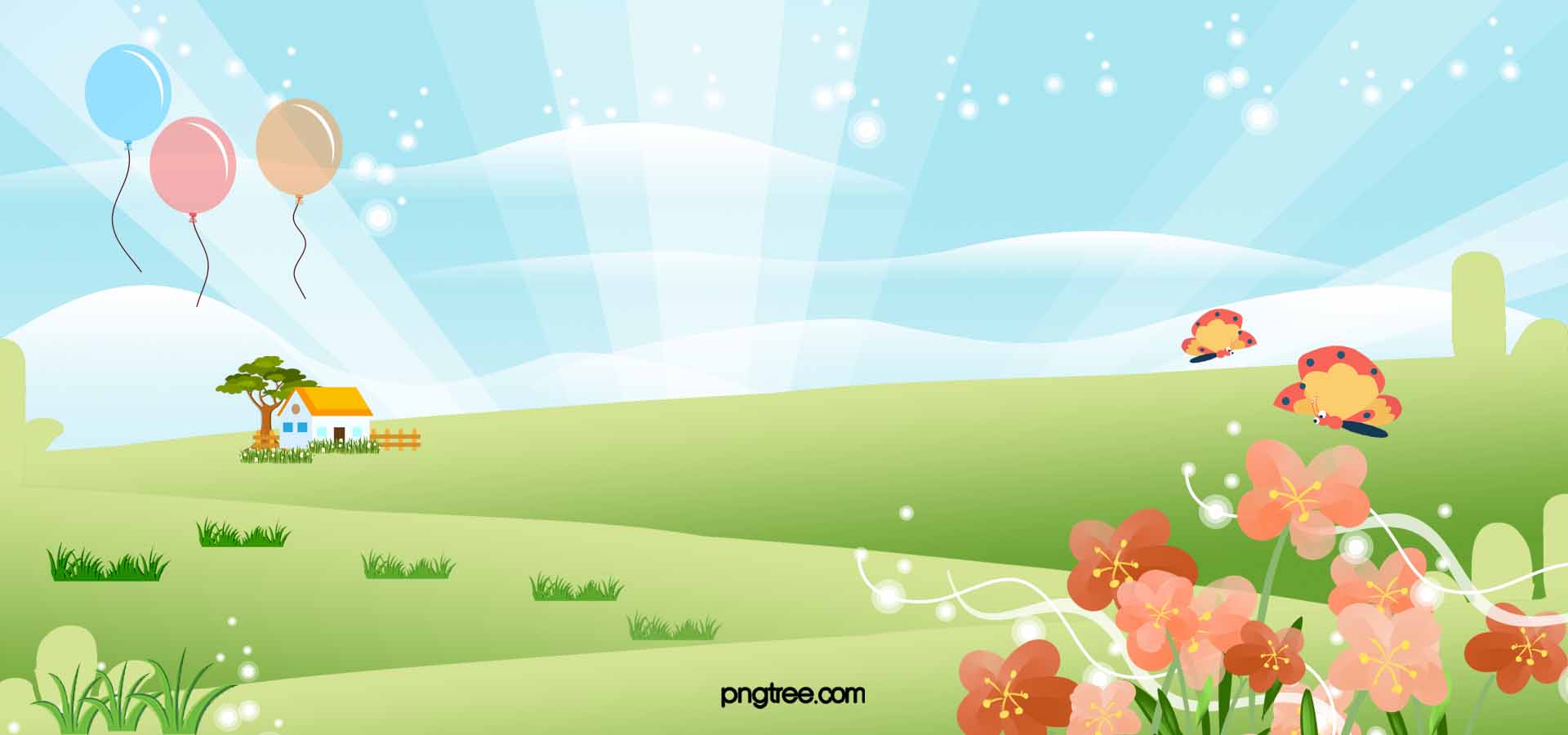 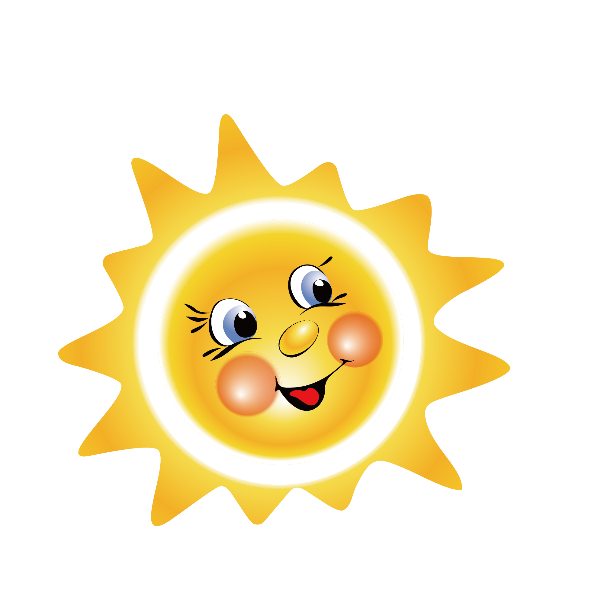 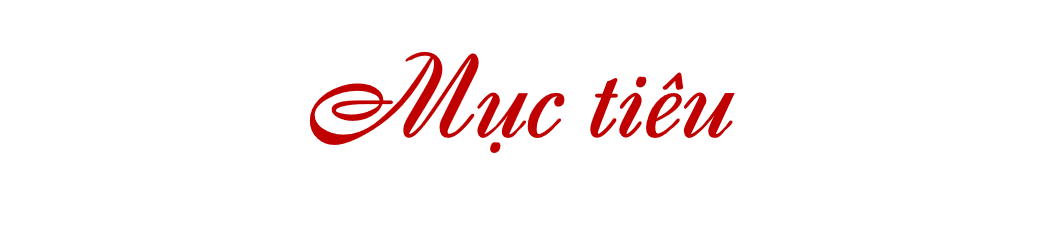 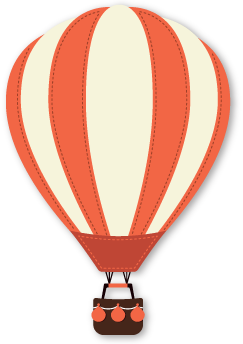 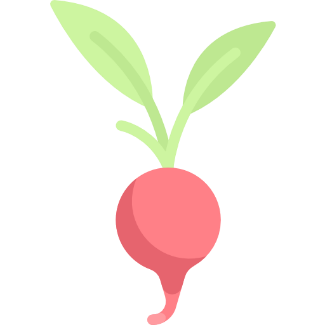 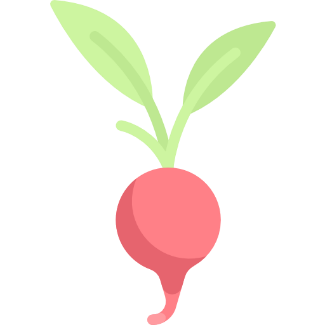 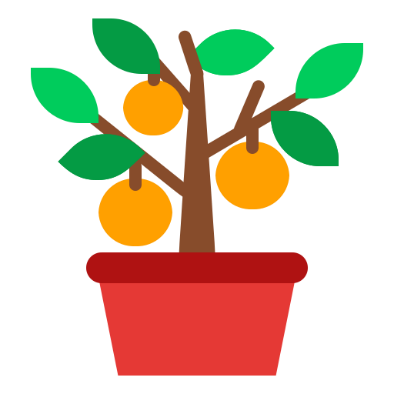 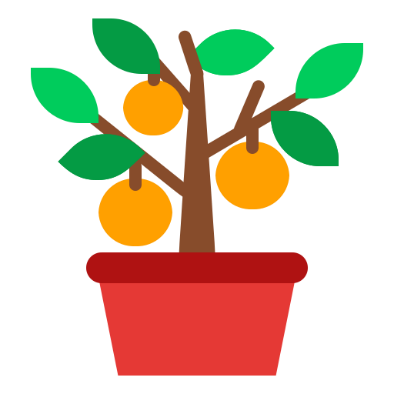 Biết chỉ tên trên hình vẽ hoặc vật thật cấu tạo của hạt
Nêu được những điều kiện để hạt phát triển
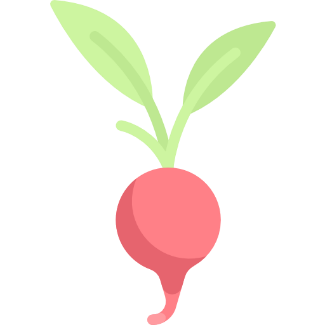 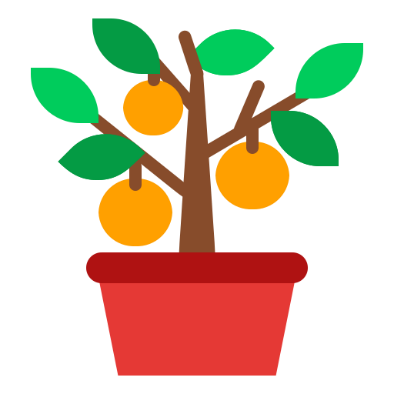 Có ý thức tìm hiểu thiên nhiên xung quanh mình
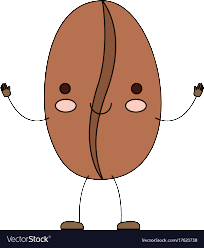 Sự phát triển của hạt mướp
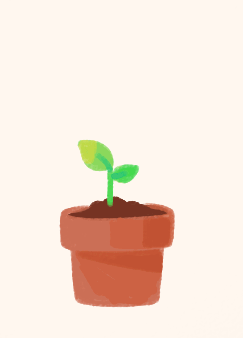 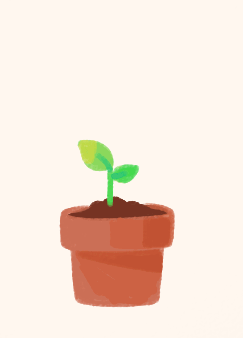 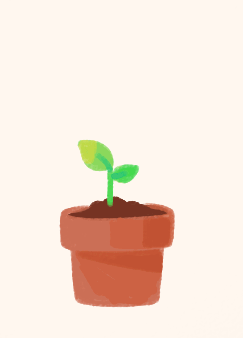 Hạt mướp khi bắt đầu gieo hạt.
a
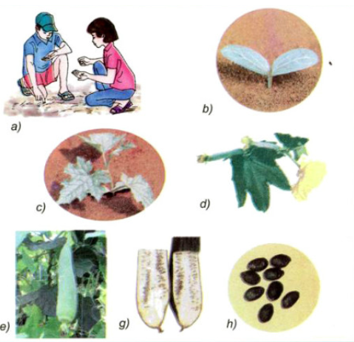 Sau vài ngày, rễ mầm đã mọc nhiều, thân mầm chui lên khỏi mặt đất với hai lá mầm
b
Cây đã bắt đầu đâm chồi, mọc thêm nhiều lá mới.
c
Cây mướp đã bắt đầu ra hoa và kết quả.
d
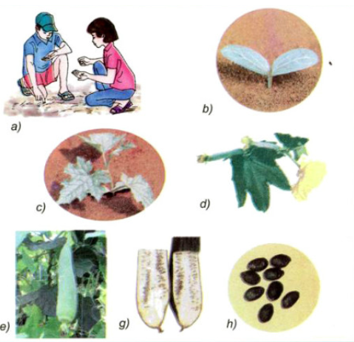 Cây mướp phát triển mạnh, quả mướp lớn đến độ thu hoạch.
e
Quả mướp già trong ruột có rất nhiều hạt.
g
Hạt mướp đã già có thể đem gieo trồng.
h
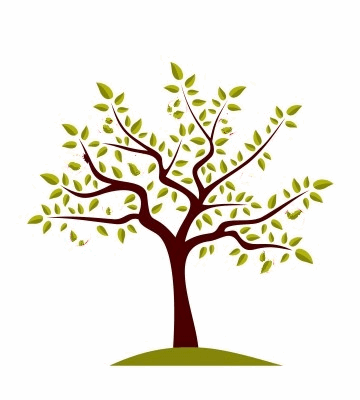 Hạt phát triển thành cây qua 
7 giai đoạn chính.
 Giai đoạn nảy mầm là giai đoạn đầu tiên và quan trọng đối với vòng đời phát triển của cây nên cần có điều kiện lý tưởng để quá trình này diễn ra thuận lợi.
KẾT LUẬN
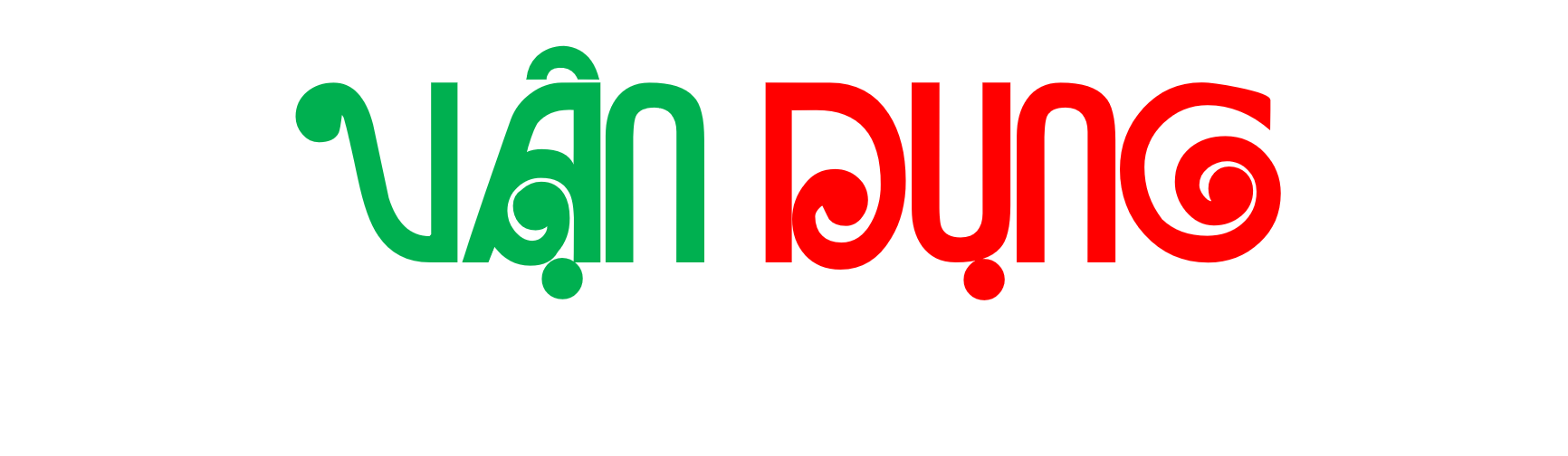 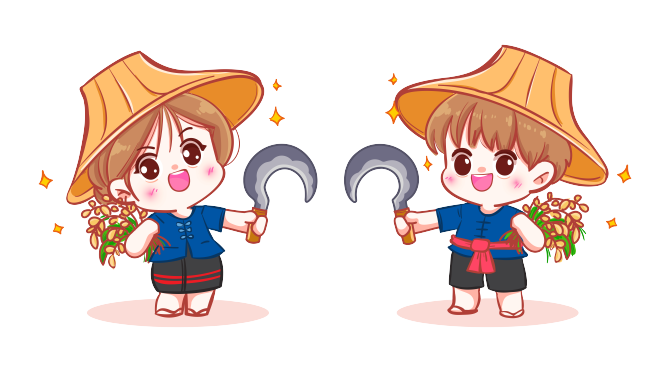 THỬ THÁCH: MỘT NGÀY LÀM NÔNG DÂN
Bạn hãy trồng các loại hạt và đặt các chậu cây vào các môi trường khác nhau, chuyện gì sẽ xảy ra?
Tìm hiểu về điều kiện nảy mầm của hạt
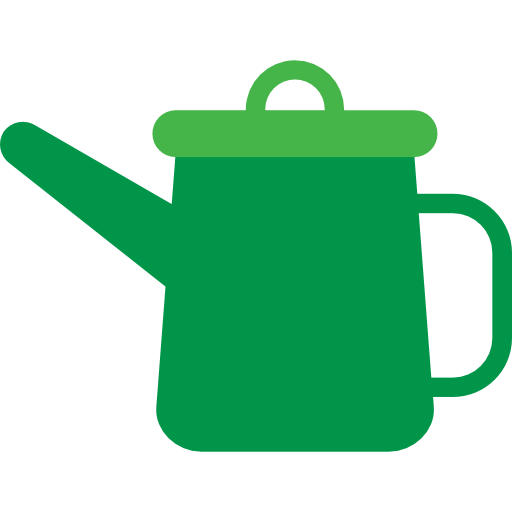 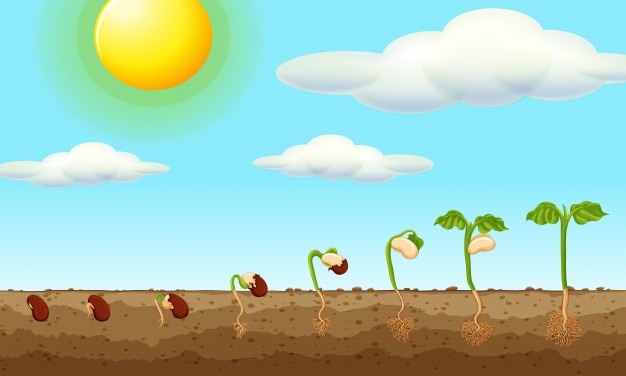 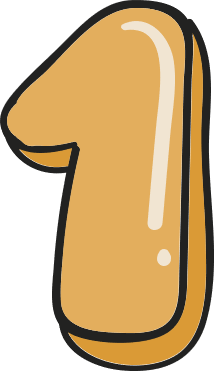 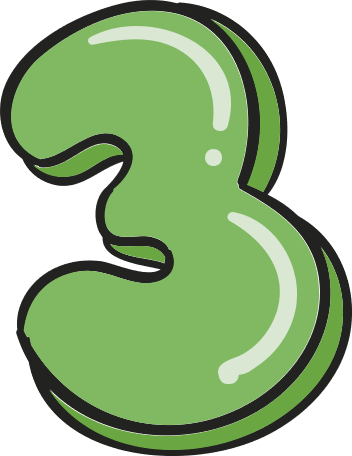 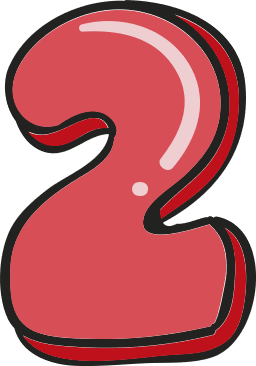 Đặt ở dưới bóng đèn.
Nền ẩm, nhiệt độ bình thường
Đặt vào tủ lạnh
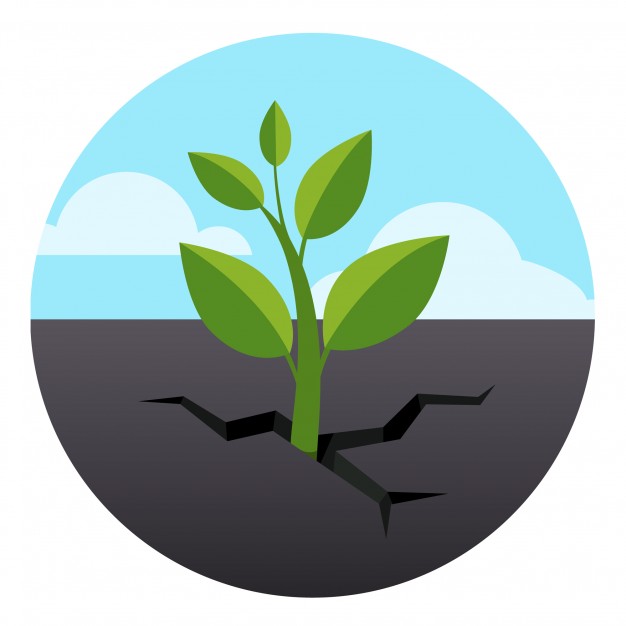 ĐIỀU KIỆN ĐỂ HẠT NẢY MẦM
Độ ẩm
Nhiệt độ
Giống tốt
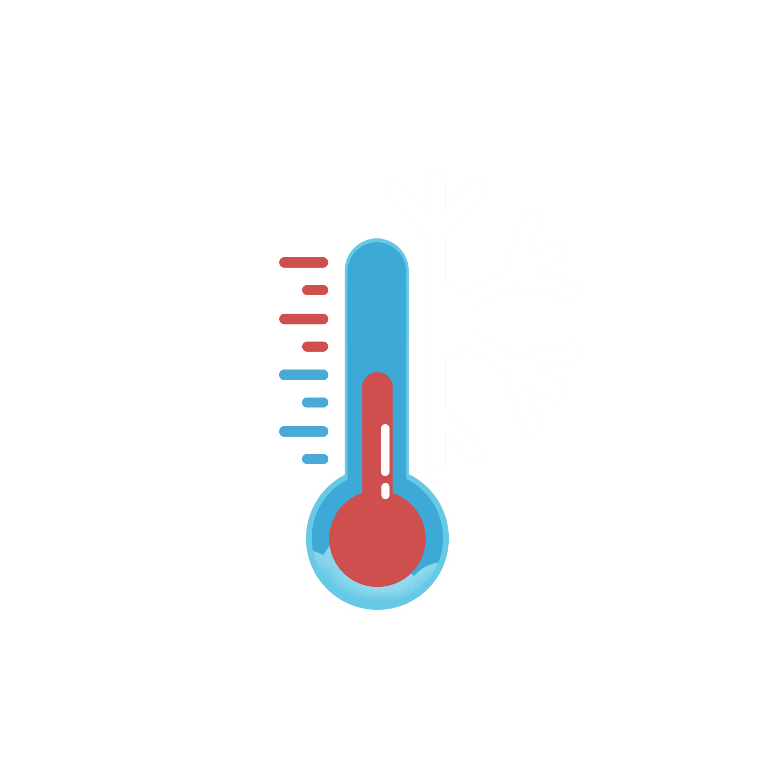 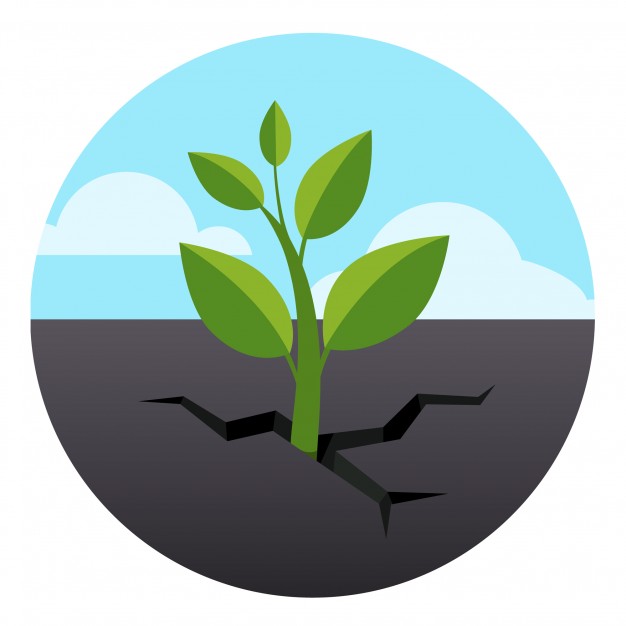 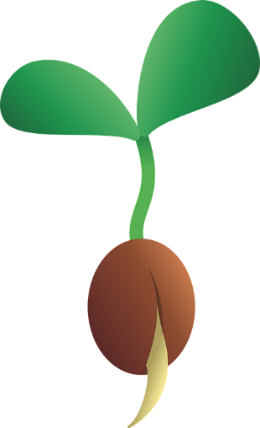 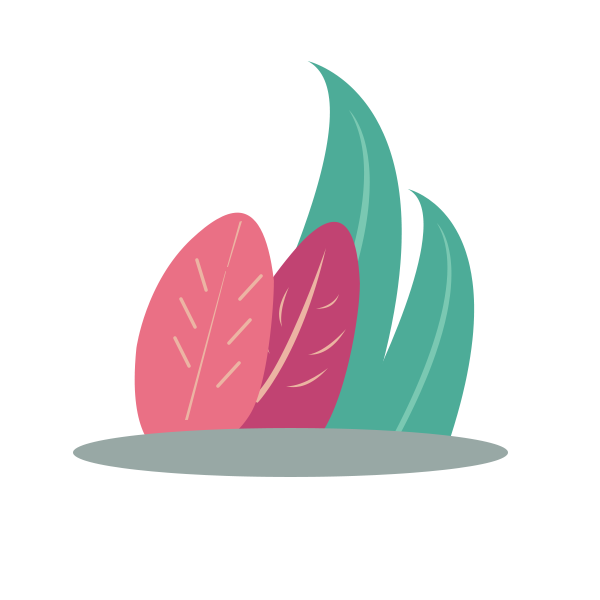 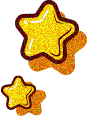 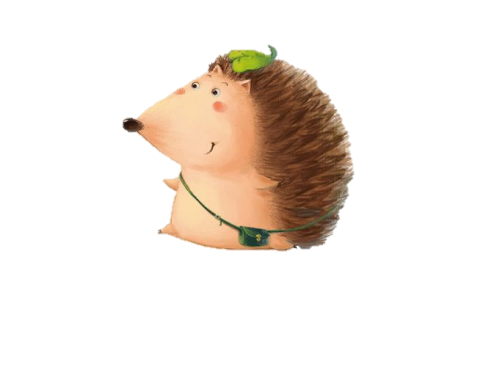 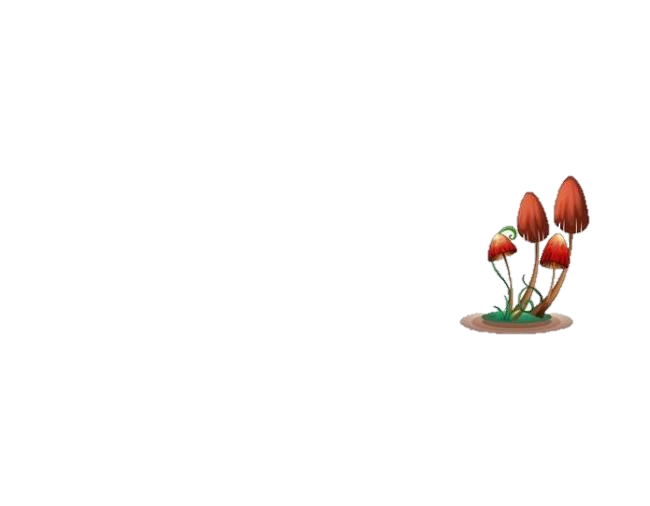 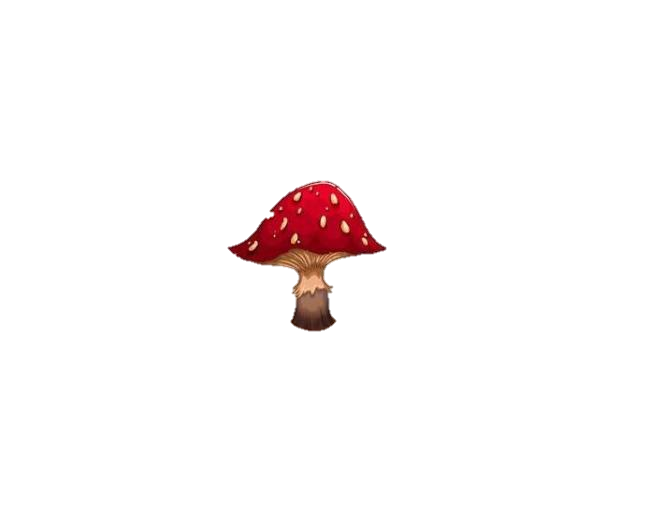 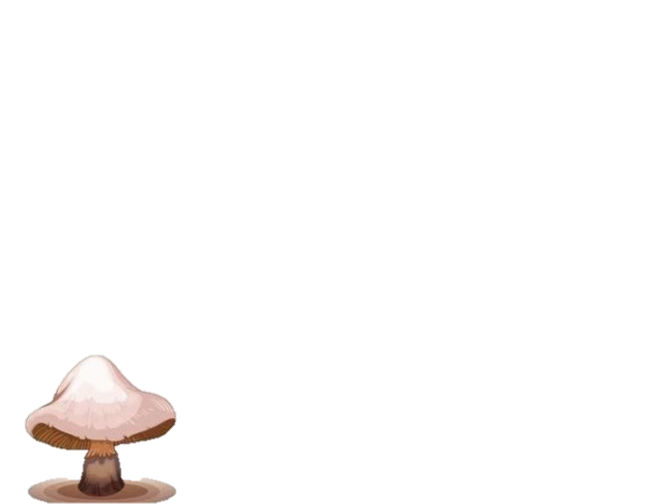 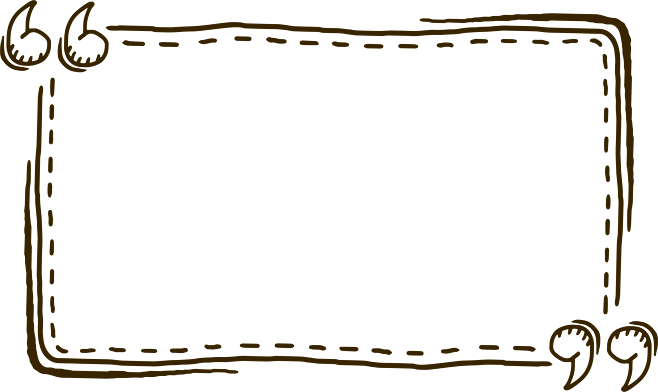 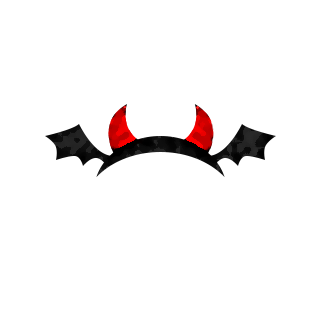 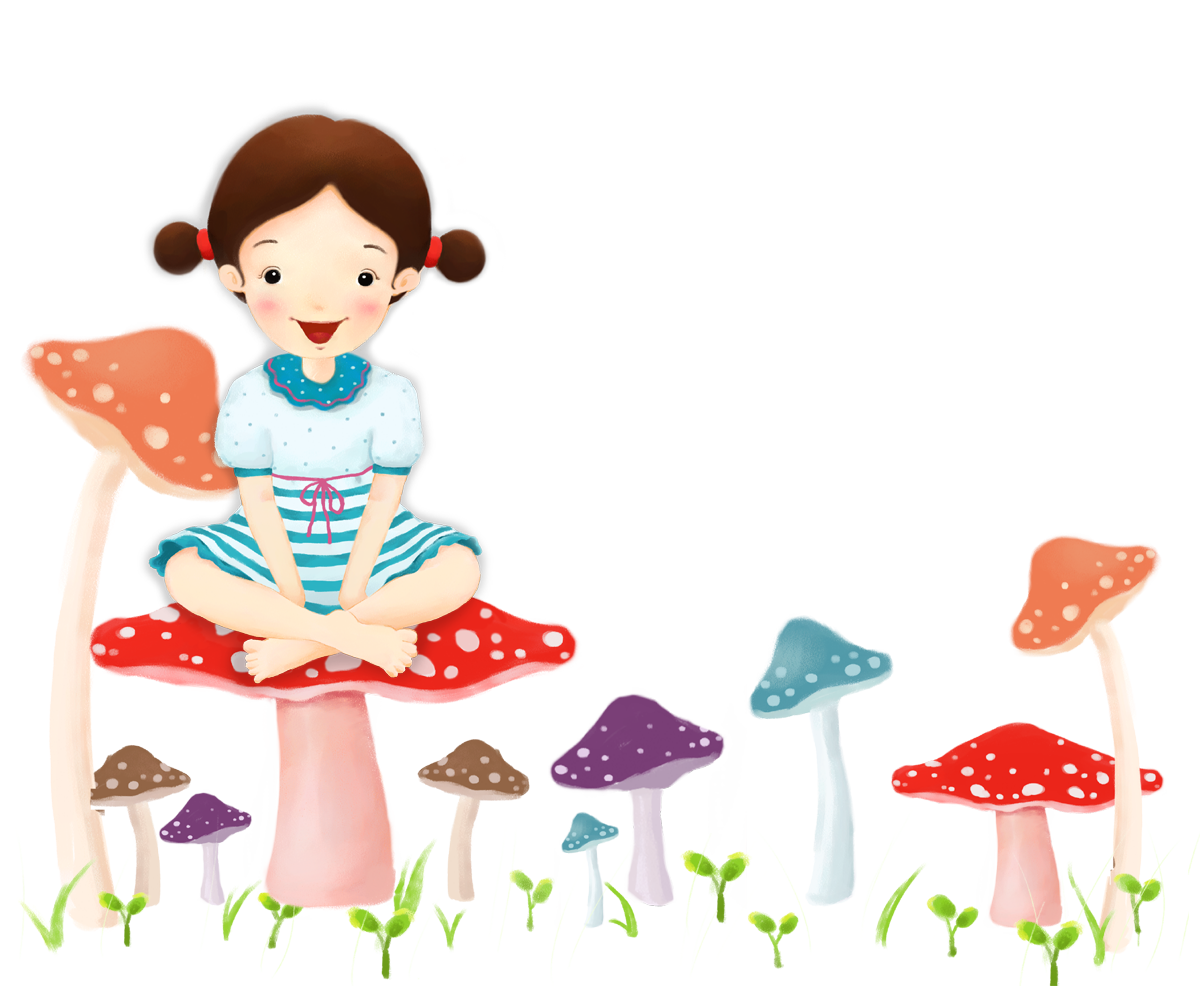 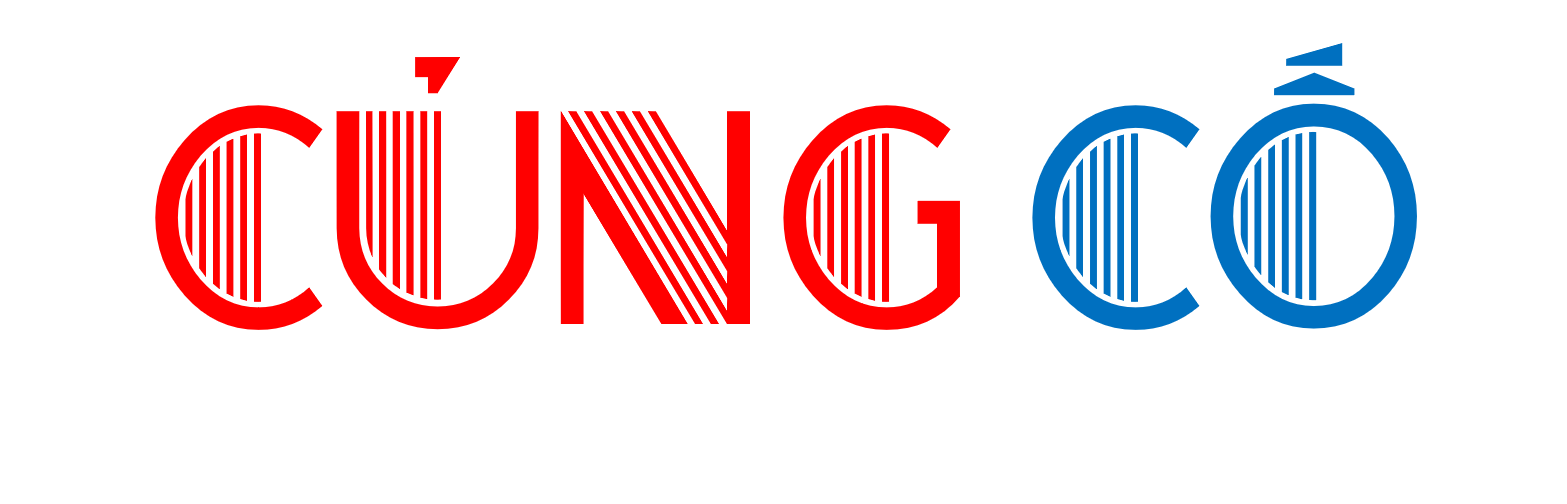 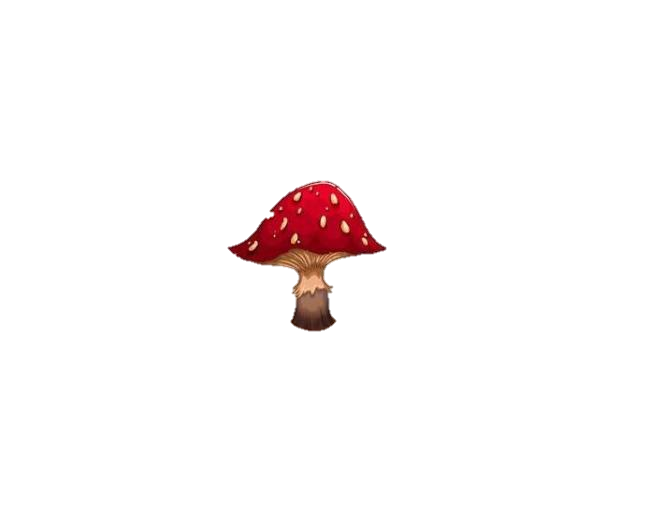 TRÒ CHƠI
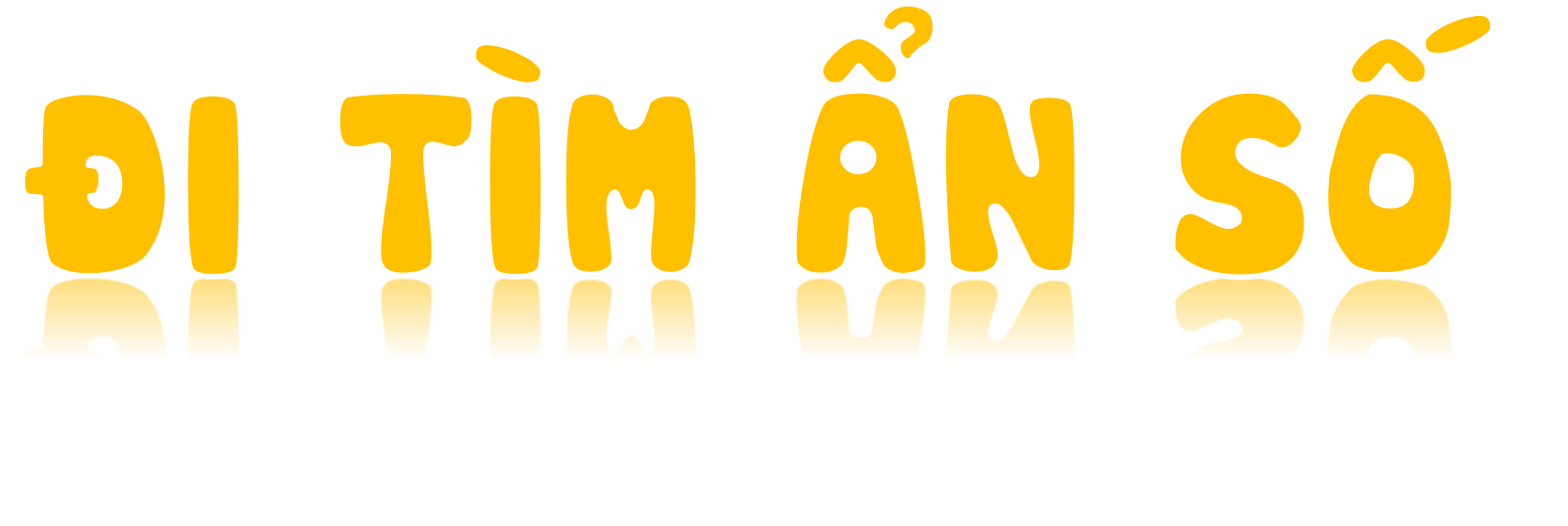 1
2
3
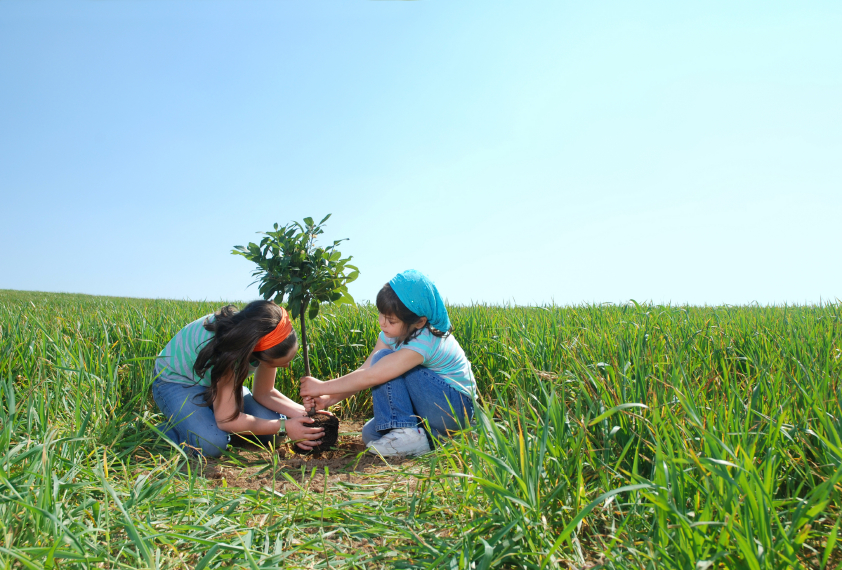 4
5
6
[Speaker Notes: Hình ảnh cuối cùng hiện ra giáo dục các em nên trồng cây xung quanh lớp học, trong nhà của mình để tạo không gian xanh cho nhà, lớp học và  trường học của mình,
Bấm vào mũi tên để đến trang đánh giá mục tiêu.]
1
Câu 1: Hạt gồm những bộ phận nào?
vỏ 
phôi 
chất dinh dưỡng
2
Hình ảnh trên ứng với quá trình phát triển nào của hạt?
Ra hoa
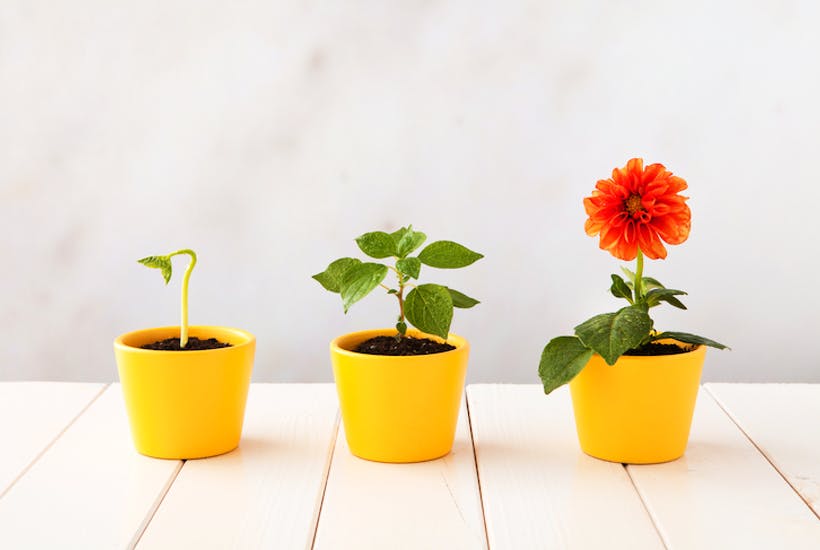 3
Điều kiện nào là cần thiết cho quá trình nảy mầm của hạt?
Độ ẩm và nhiệt độ thích hợp, hạt giống tốt.
4
Hình ảnh trên ứng với quá trình phát triển nào của hạt?
Câu 19
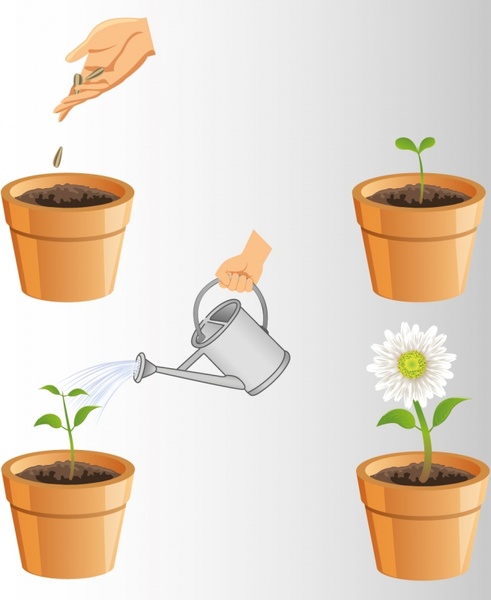 Mọc thành cây con
5
Hình ảnh này là bộ phận nào của hạt?
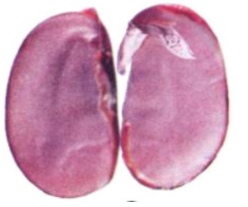 Phôi
6
Hình ảnh này ứng với bộ phận nào của hạt?
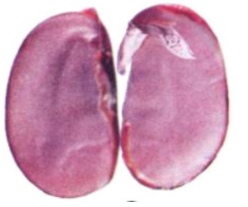 Vỏ
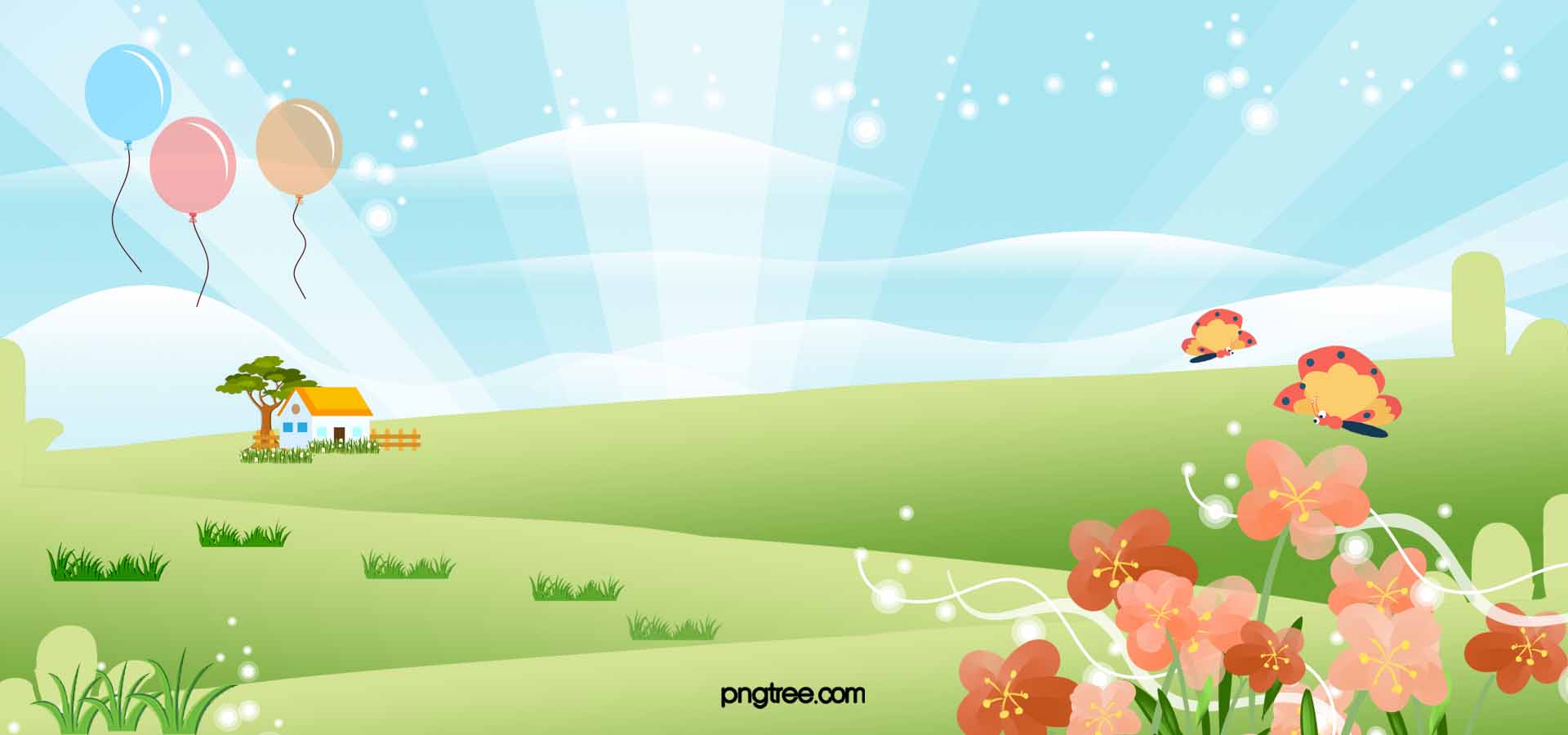 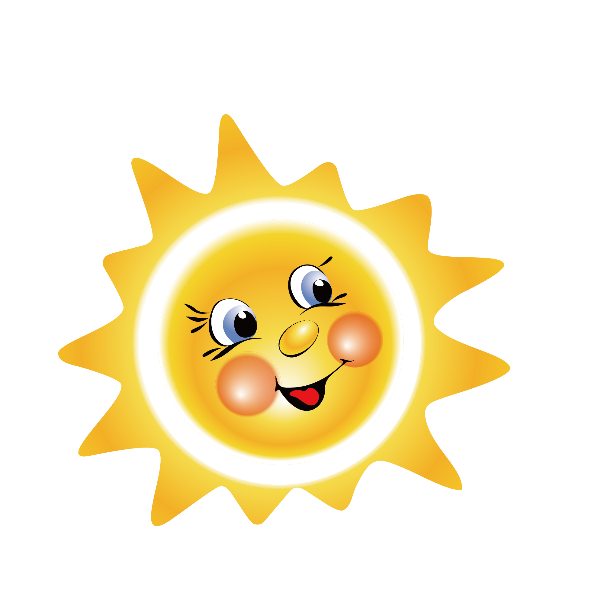 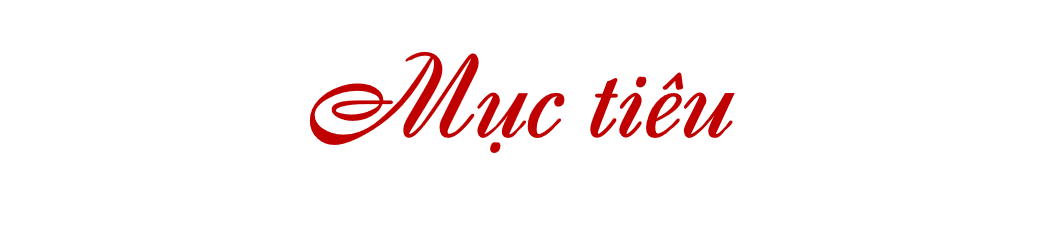 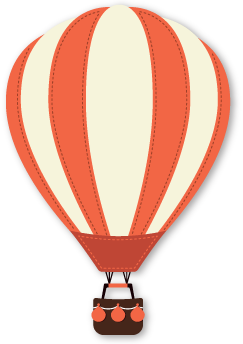 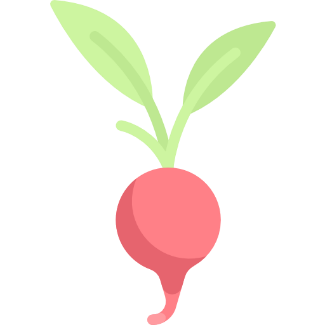 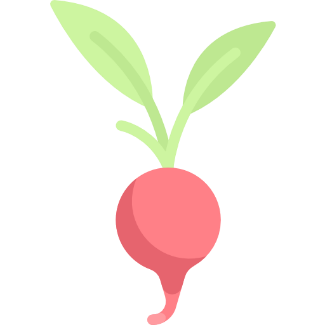 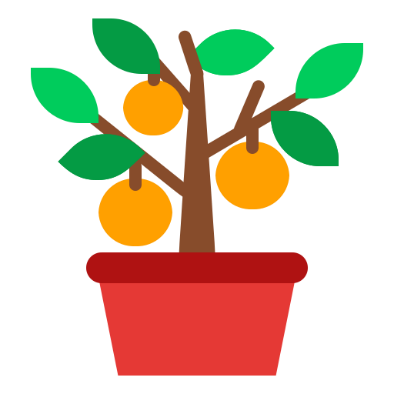 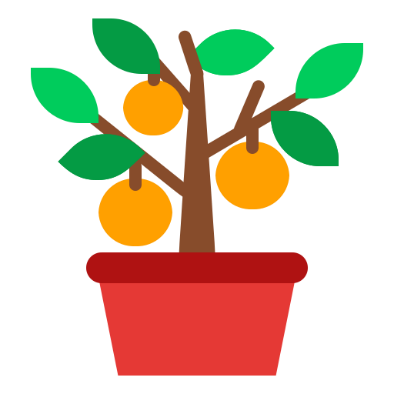 Biết chỉ tên trên hình vẽ hoặc vật thật cấu tạo của hạt
Nêu được những điều kiện để hạt phát triển
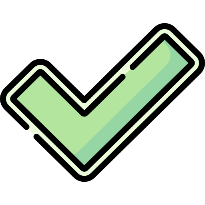 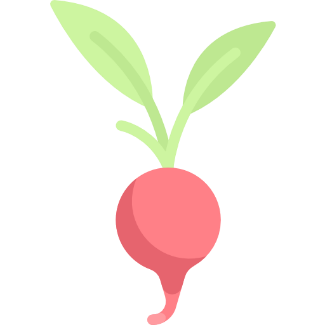 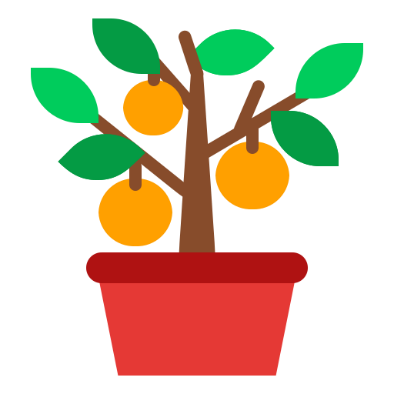 Có ý thức tìm hiểu thiên nhiên xung quanh mình
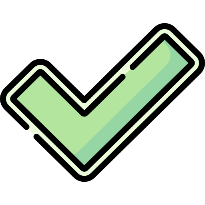 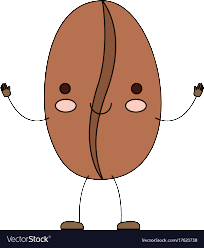 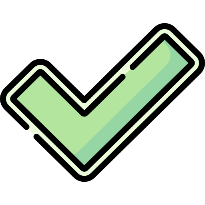 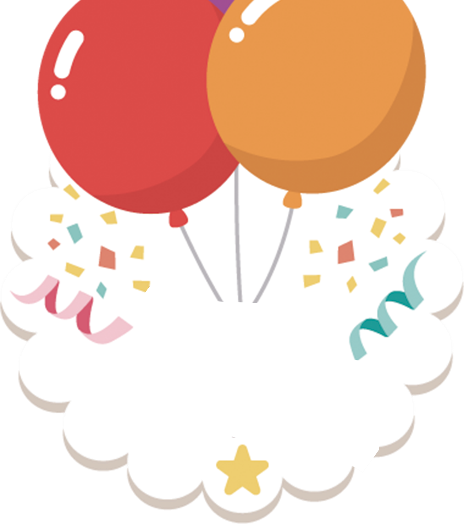 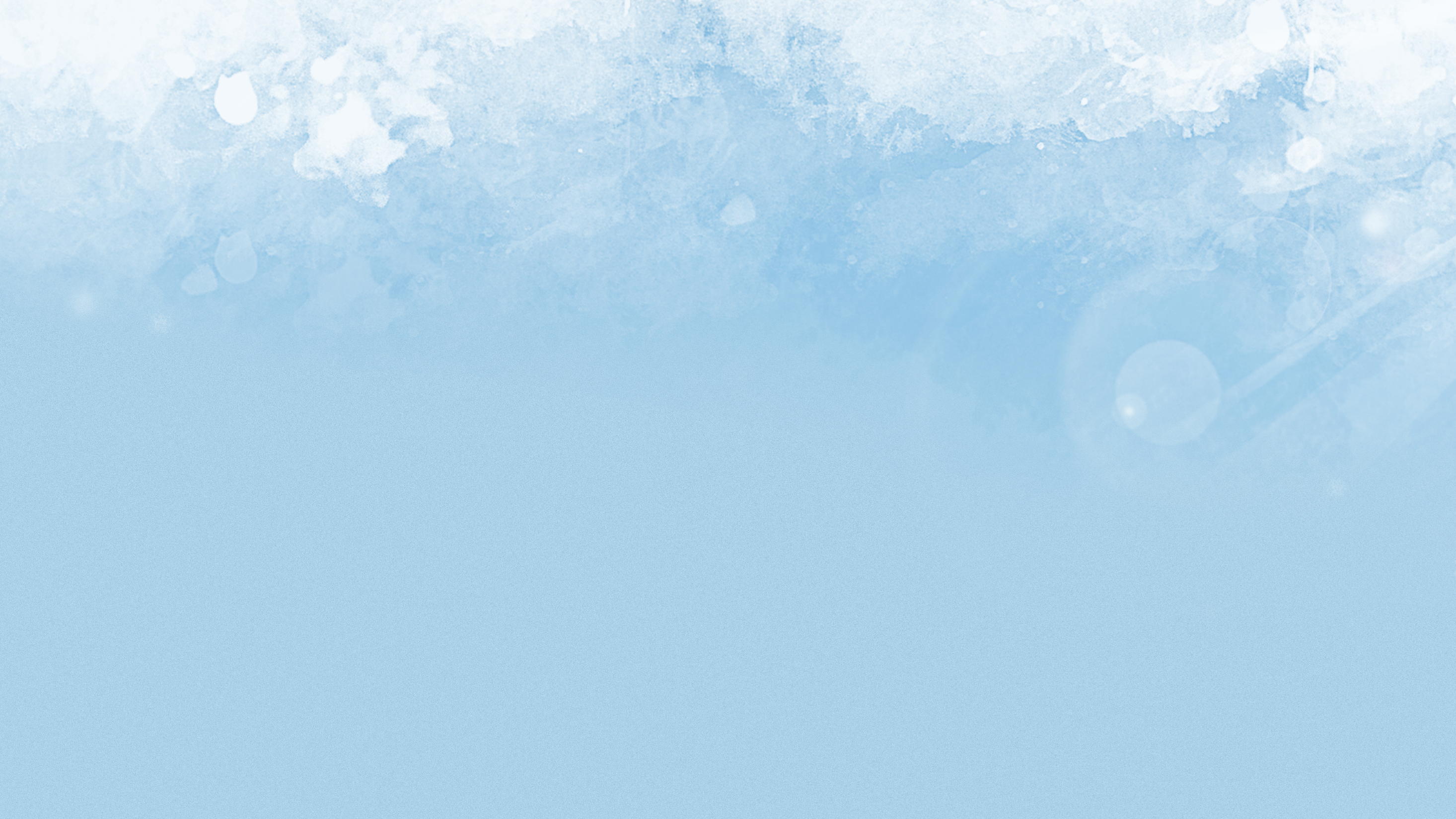 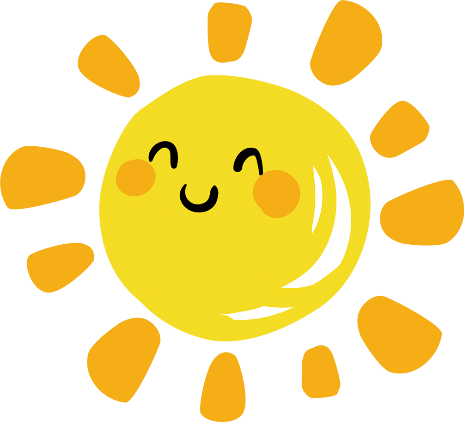 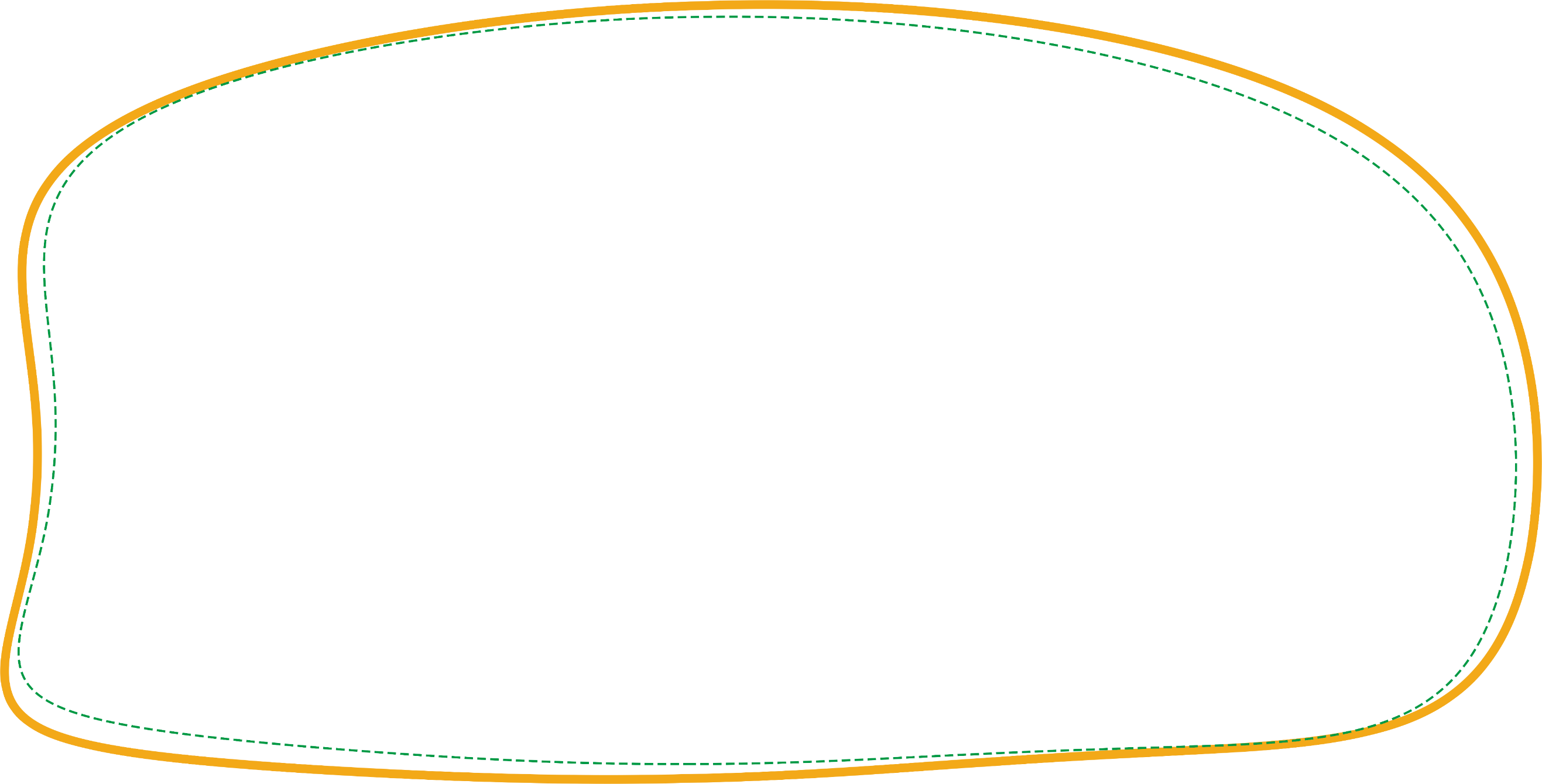 Dặn dò
Xem lại và học thuộc ghi nhớ.
Tìm hiểu xem có phải tất cả các loại cây con cũng được mọc từ hạt không?
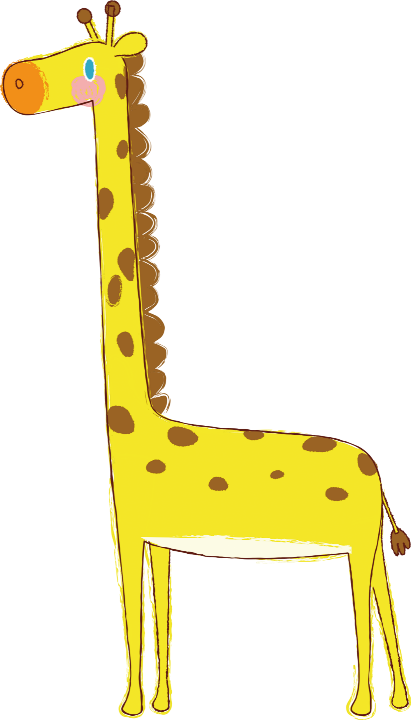 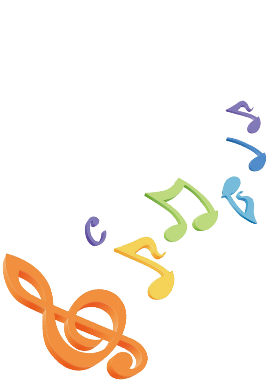 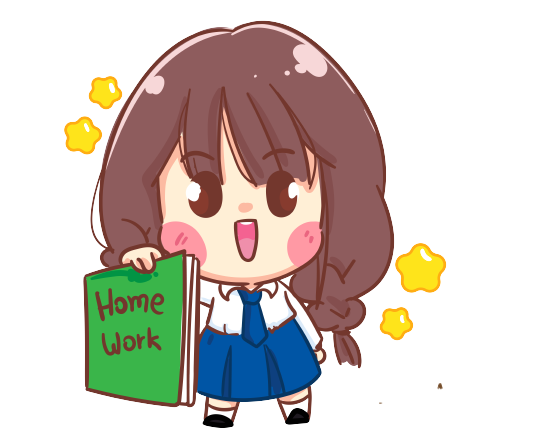 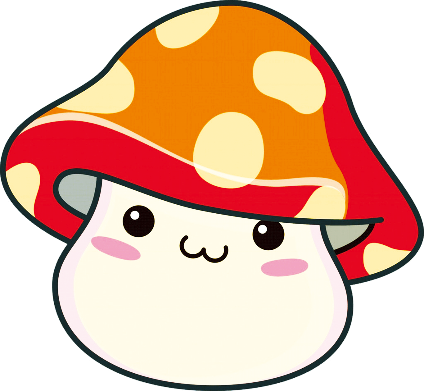 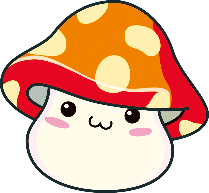 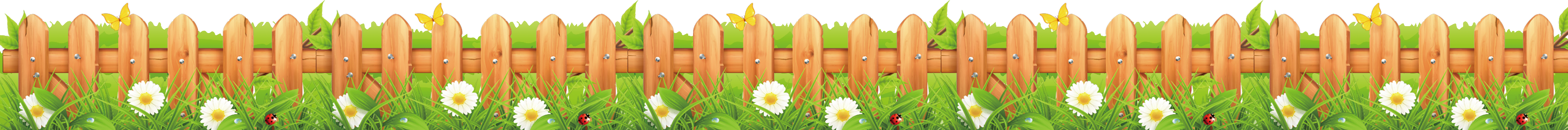 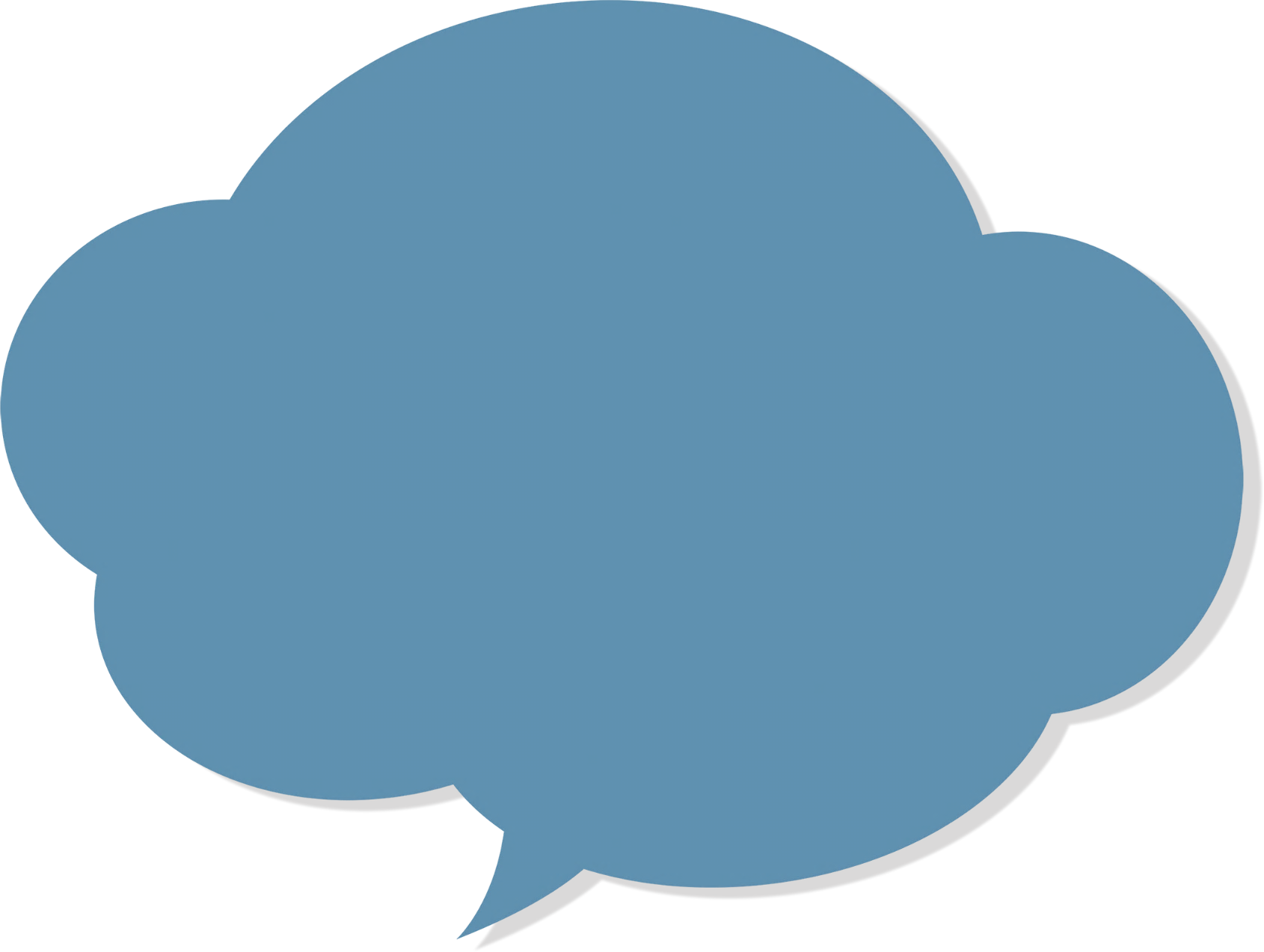 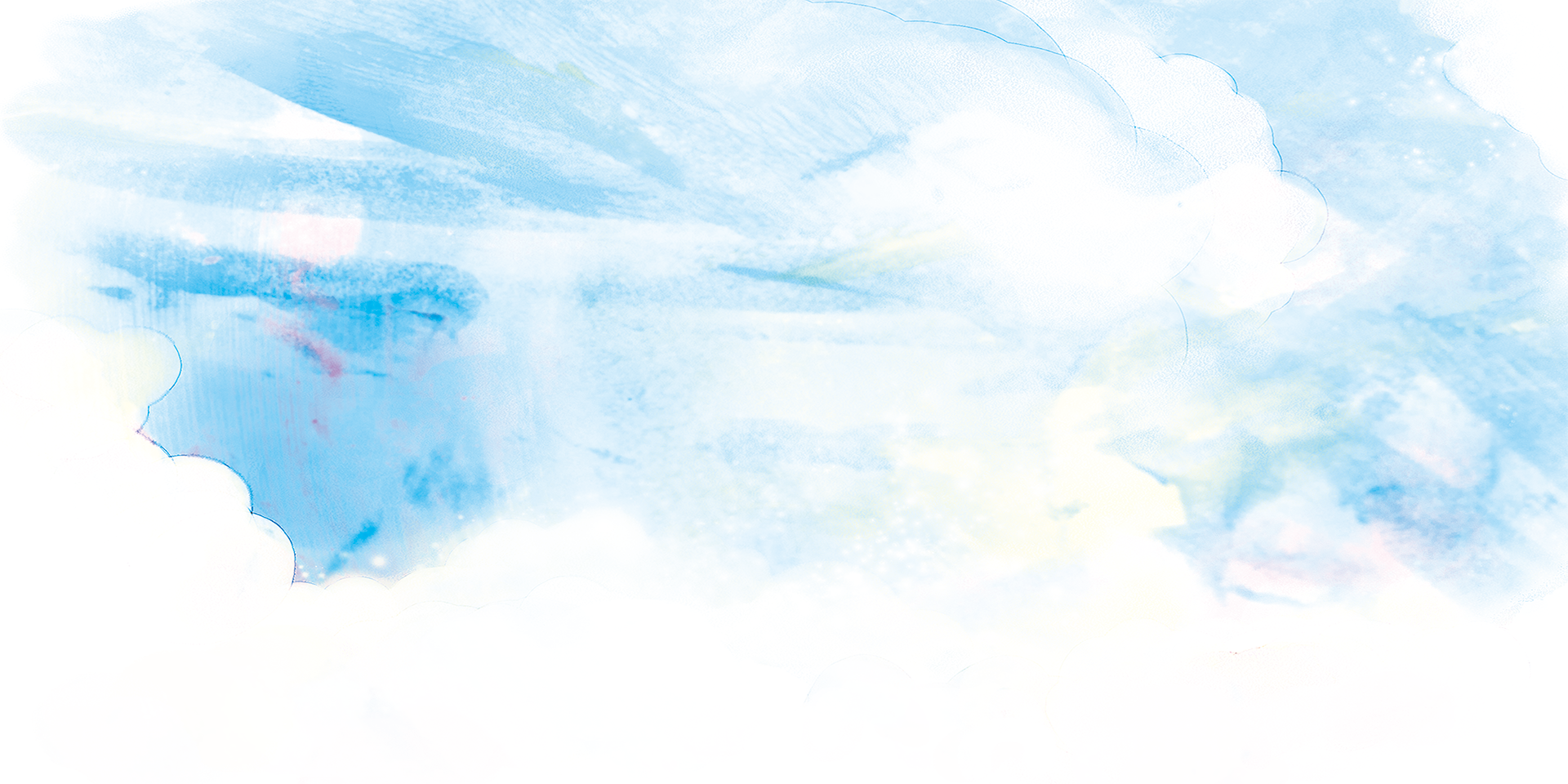 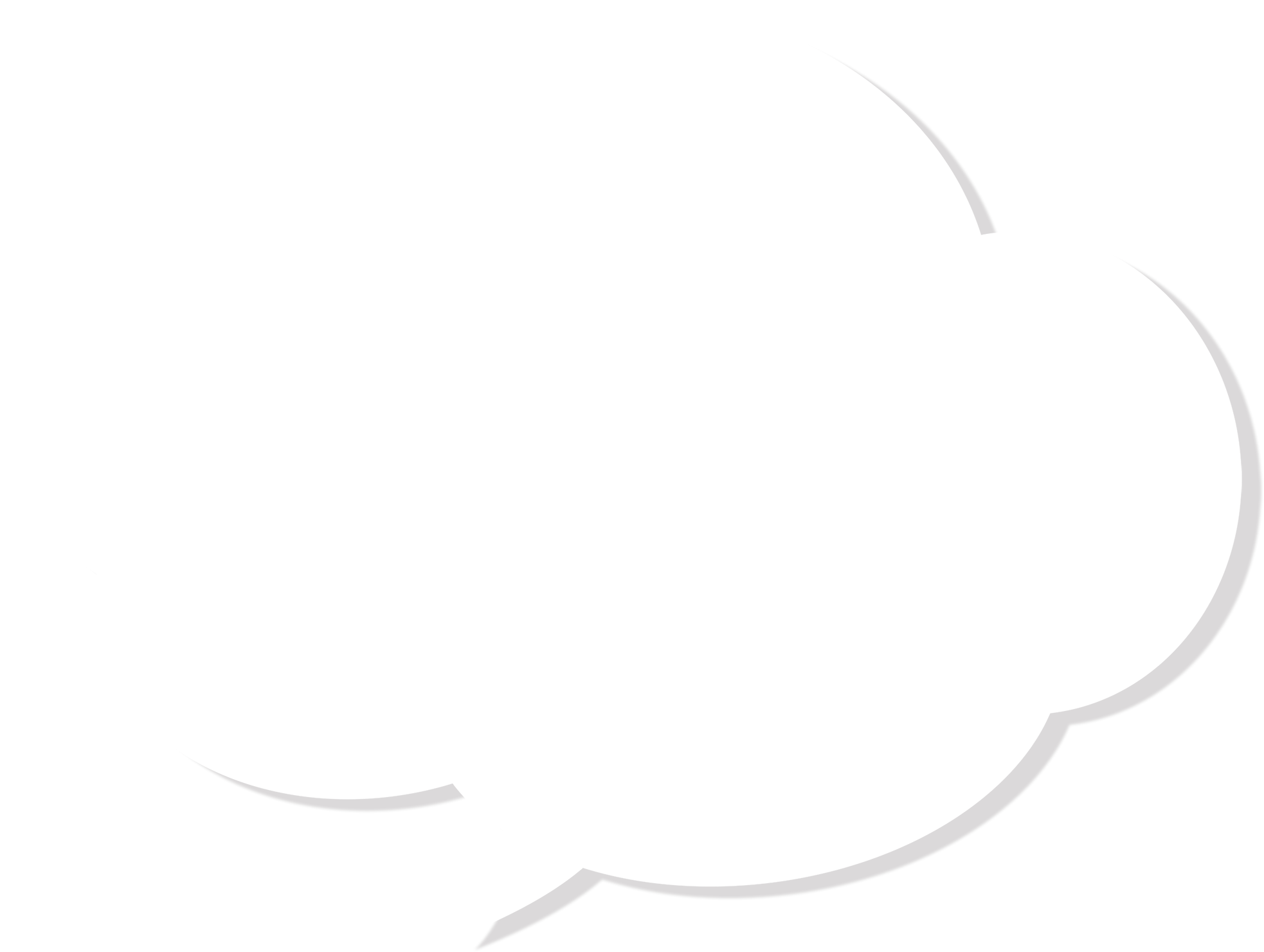 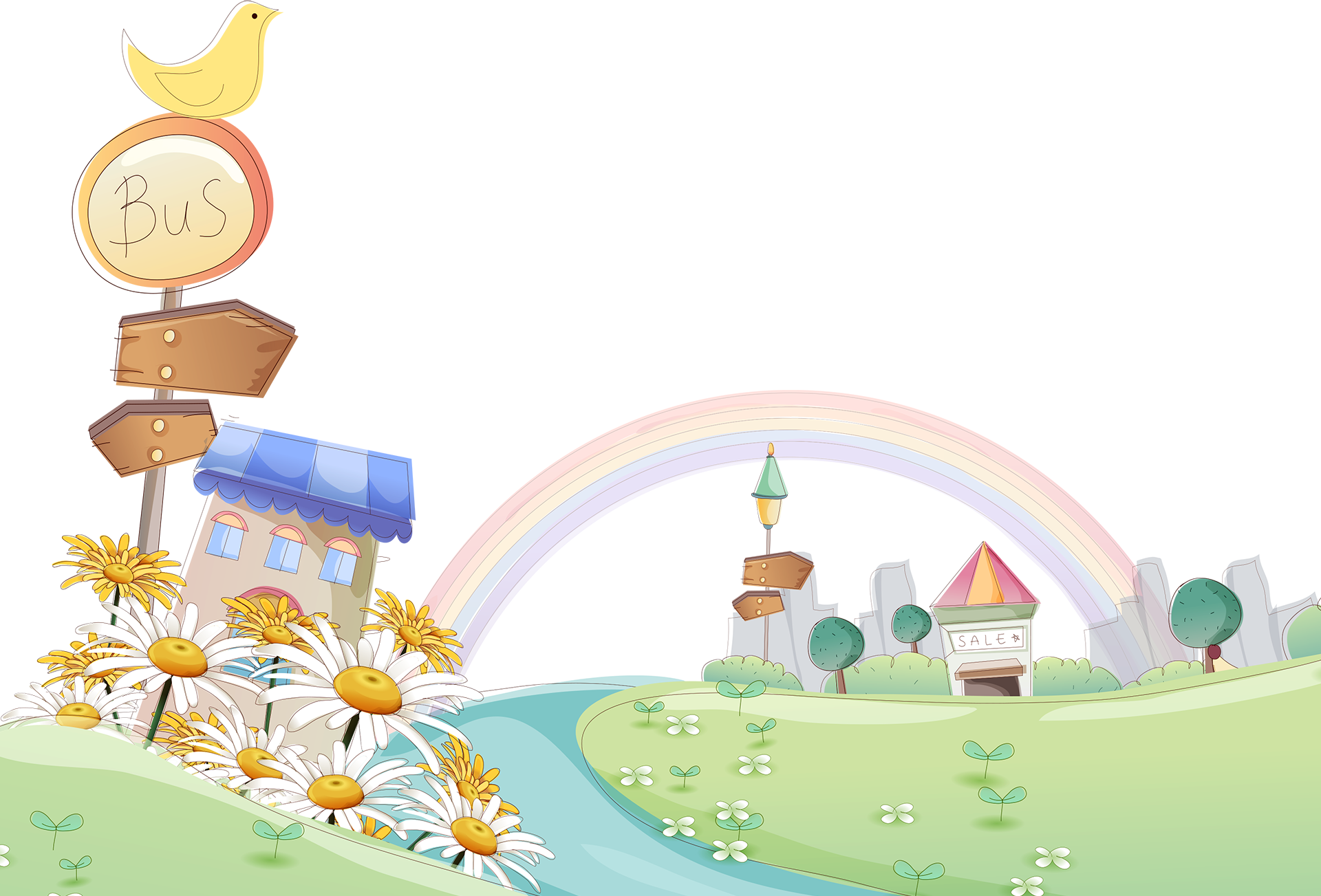 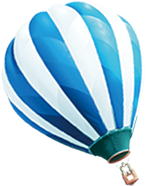 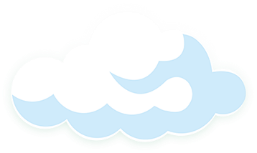 Chào tạm biệt
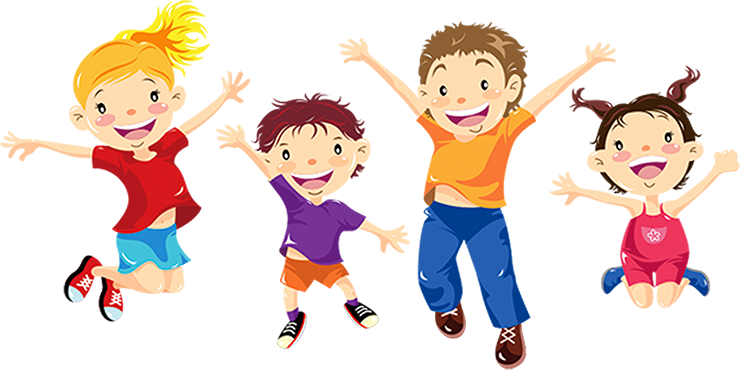